How are national social partners addressing the issue of climate change and the impact on employment?
CASE STUDY: BELGIUM

 Anne Defourny, VBO-FEB
Bert De Wel, ACV-CSC
Overview
Formal government consultation processes:
Central Business Council and National Labour Council on Green Jobs
Federal Council for Sustainable Development on the Climate Conference in Copenhagen 
and on the CO2 Price Signal
Ecocheques, a measure developed unilaterally among social partners
Some specific climate related initiatives of the social partners
Federal Council for Sustainable Development
FRDO-CFDD
trade unions & employers federations & consumers & NGO’s
Nov 2009

Joint statement:

on the climate conference 
in Copenhagen
March 2010

Joint statement:

on CO2 price signal
2008
2009
2010
…oct…dec… jan.. march ... may...july…sept…nov...jan…march…may…
March 2010:
2nd  joint statement 
on Green jobs:
- Consensual views over the topics
July 2009 : 
1st  joint statement 
on Green jobs:
State of affairs 
Topics to be discussed
Oct 2008
Request for joint statement on Green Jobs:  Minister for Employment and Equal Opportunity
Central Business Council and National Labour Council 
CRB-CCE/NAR-CNT
trade unions & employers federations
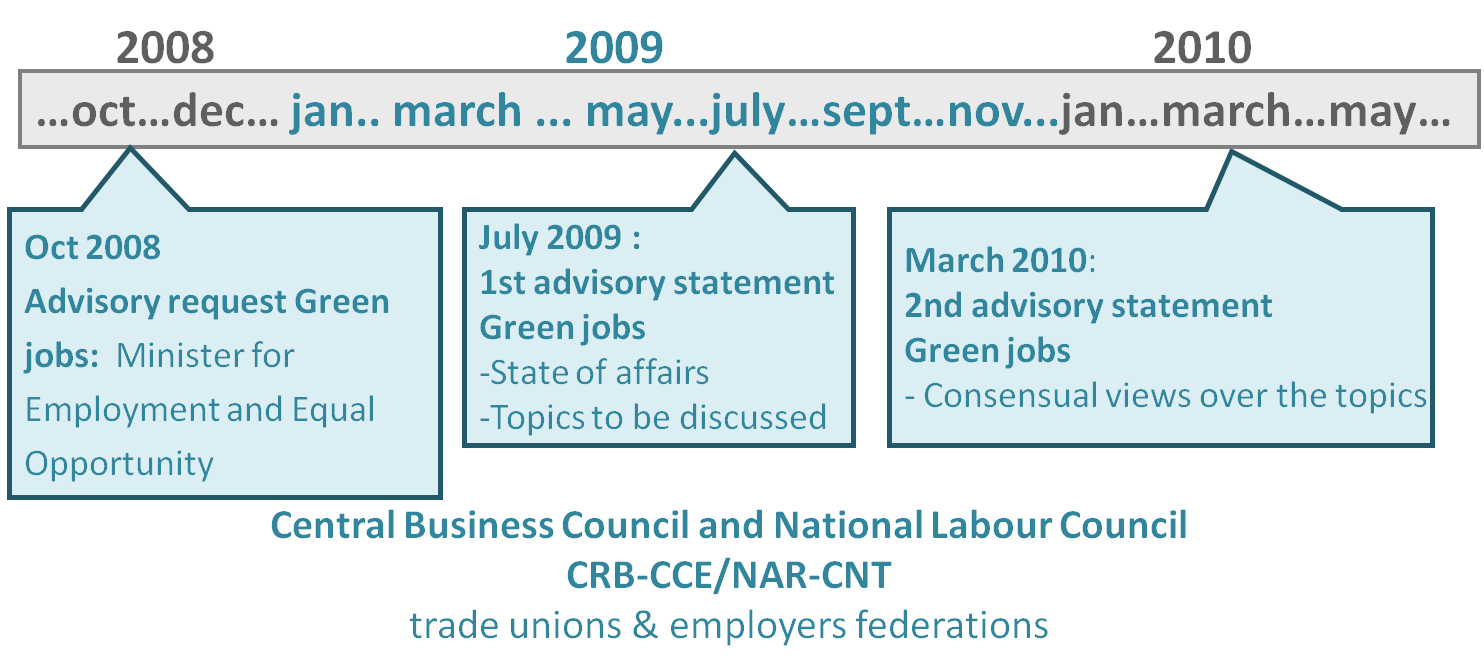 1a. Central Business Council and National Labour Council
Consensus opinion on green jobs:

Concept difficult to define (narrow and broad definition)
Lack of data for Belgium : SWOT analysis needed
Transition to a low carbon economy
Ambitious challenge and profound modification of the economy (like information society)
Risks must be neutralized 
Opportunities for economic growth and jobs must be seized
Shared responsability 
Public authorities : right framework conditions
Social partners: competitiveness of our companies and fair transition
4
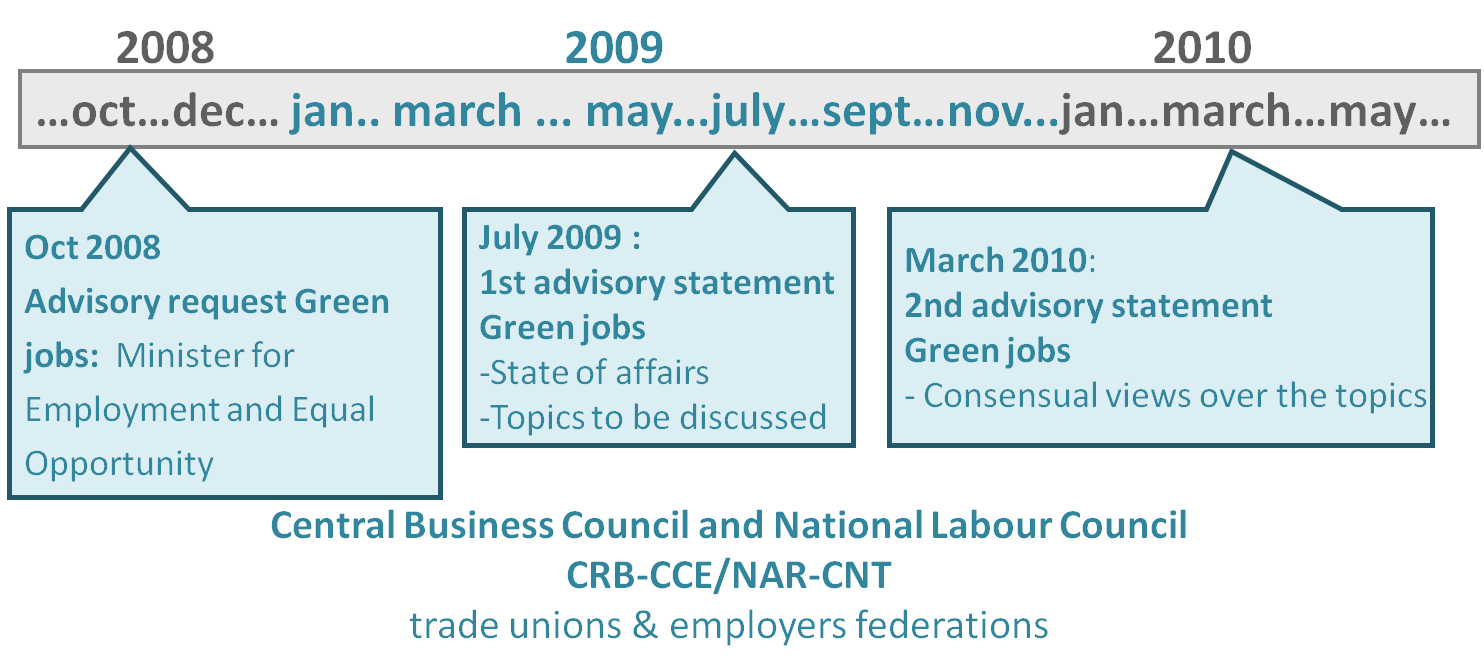 Important role of the promotion of innovation, R&D, entrepreneuship, partnerships, standards, tools aiming to change behaviours
Education and training
New skills and new qualifications will be needed
Improvement of the match between demand and supply on the labour market
Anticipation of skills need to be developped
5
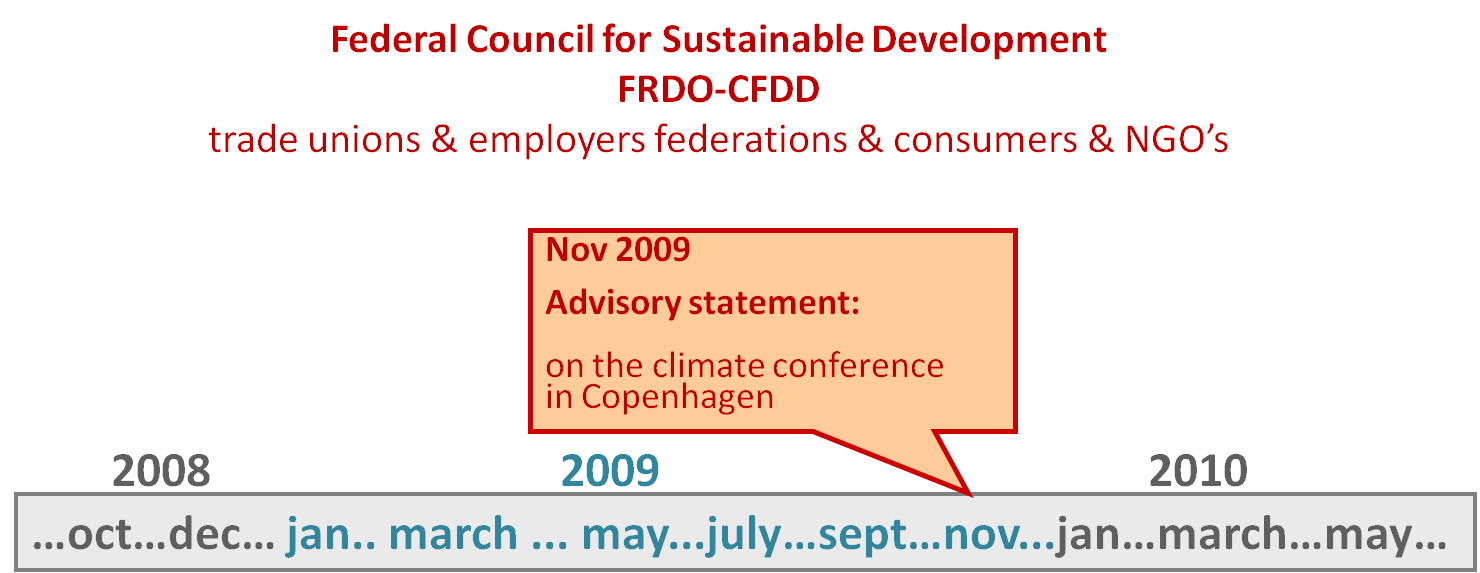 1b. Federal Council for Sustainable 
development

Consensus opinion on the Copenhagen climate summit
Climate negotiations objective.
Competitiveness of our companies.
A fair transition enabling workers to have a decent job and income.
Principle that if the reduction of emissions within Belgium is less costly than the reduction through flexibility mechanisms, domestic measures should be taken.
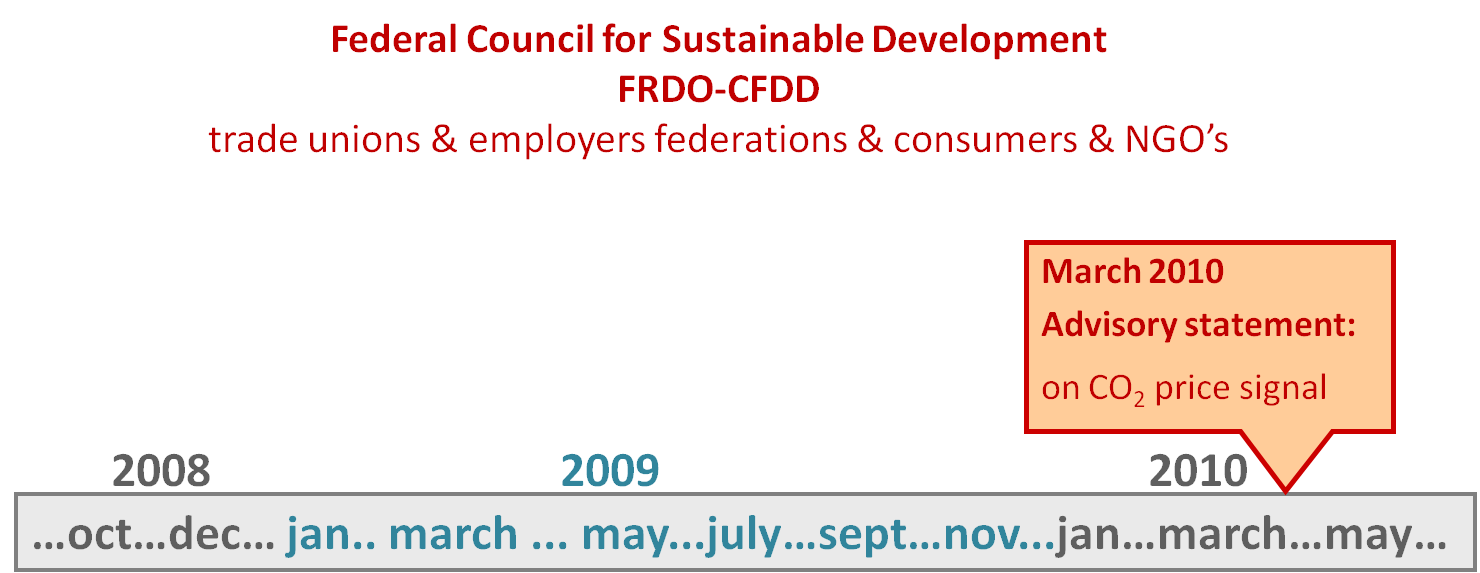 1c. Federal Council for 
Sustainable Development: 

Consensus opinion on the CO2 Price Signal (CO2 tax)
Need for an appropriate policy mix to achieve the objective pursued.
Strengthen the competitiveness of the Belgian economy which ensures employment and added value.
Encourage research and innovation.
Contribute to a fair transition by strengthening social cohesion.
Should fit in an environmental program, rather than within a budget program.
2. National Labour Council: 
Ecocheques
A unilaterally measure of social partners.
Collective Industrial Agreements nr. 98, part of the Inter-professional agreement 2009-2010.
Tax-free bonus of 250 euro (2010) for employees to buy certain environmental goods and services (energy saving products, ecolabel products,…).
The direct employment impact is probably very limited.
3. Specific climate related initiatives of the social partners
9
FEB: Promotion of Belgian eco-business abroad
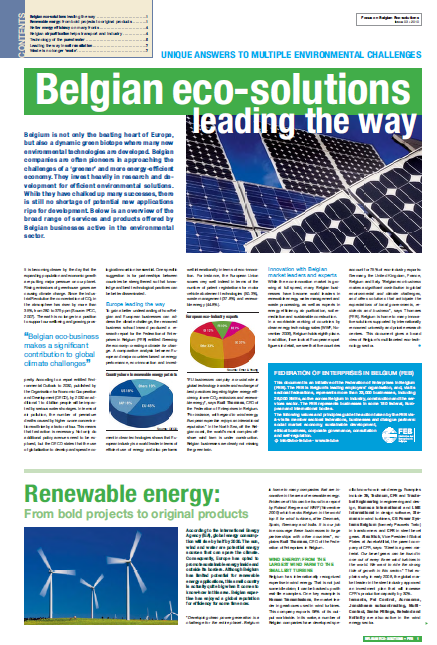 Belgian eco-business makes a significant contribution to global environmental and climate challenges, and offers solutions that anticipate the expectations of local governments, residents and business
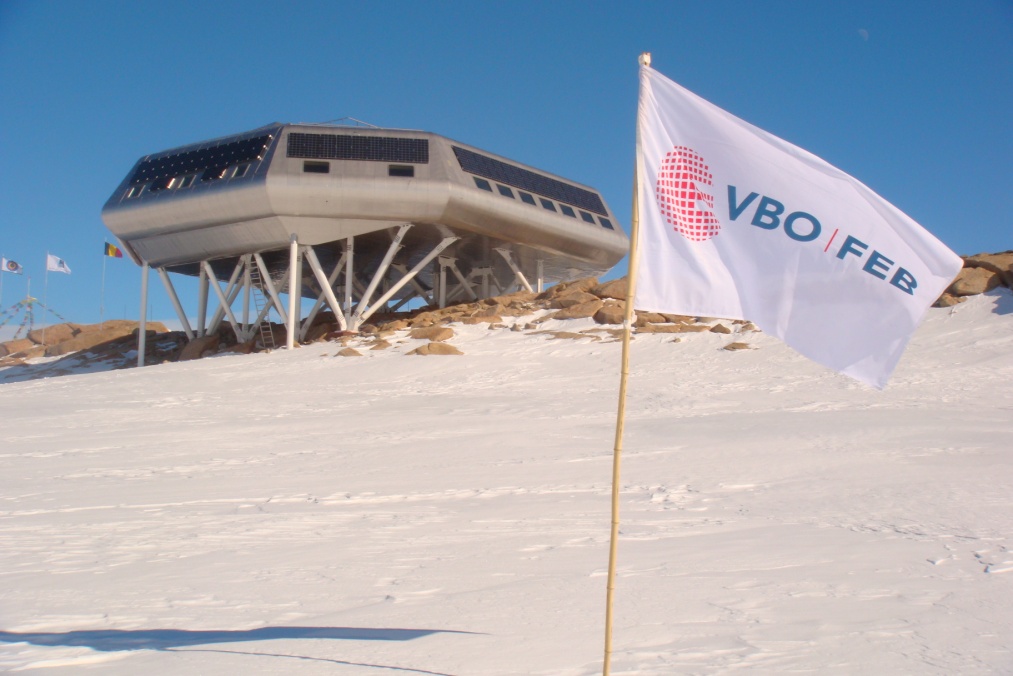 10
FEB: Forum on energy efficiency
McKinsey report: Energy efficiency saving potential of 29%
making Belgium one of the most efficient future economy in terms of energy
www.energyefficiency.be
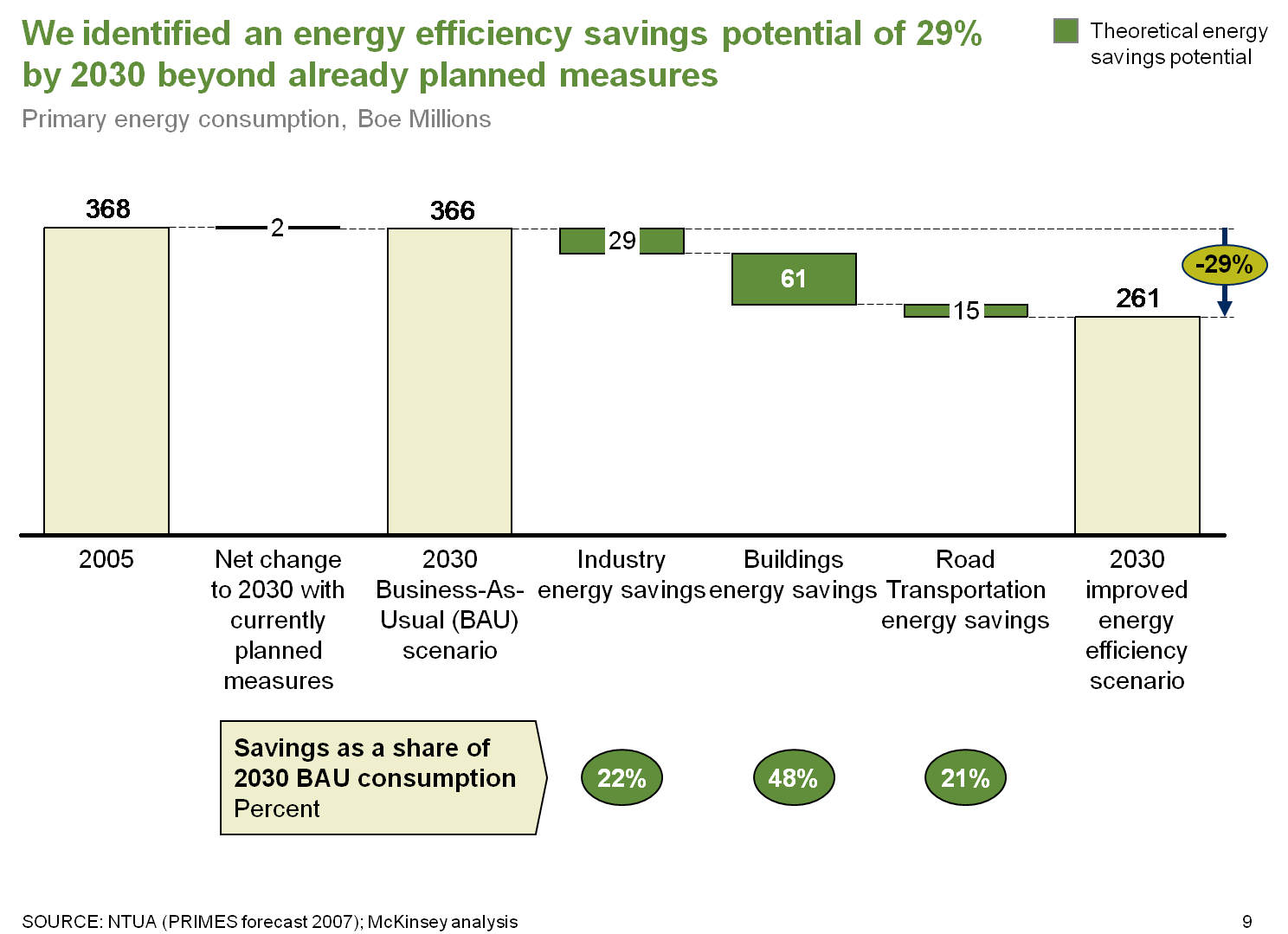 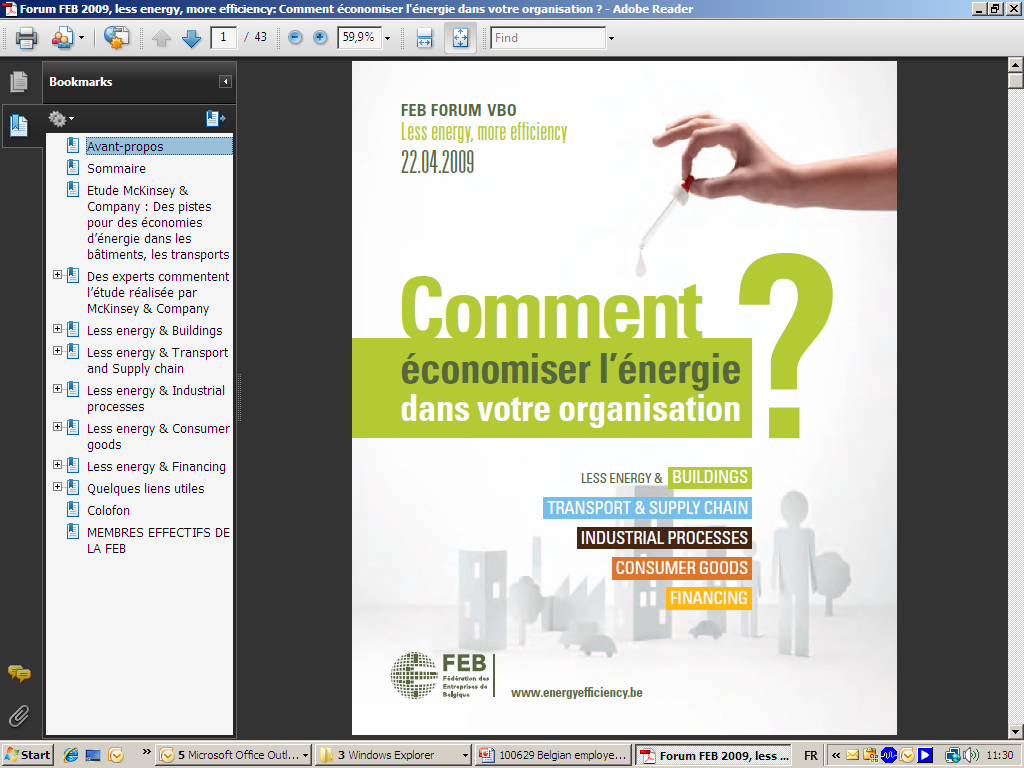 11
Trade Unions
RISE and BRISE a joint network of trade unions on environment information for trade union representatives in the Walloon and Brussels region. => www.rise.be There is a similar project in Flanders. 
Arbeid en Milieu joint organisation of trade unions with an environmental organisation=> www.a-m.be   
Climate Coalition: mobilisation network of environment and social organisations (Greenpeace, WWF, trade unions, etc.).
More information:

Anne DefournyVBO-FEBad@vbo-feb.beBert De WelACV-CSCBDeWel@acv-csc.be